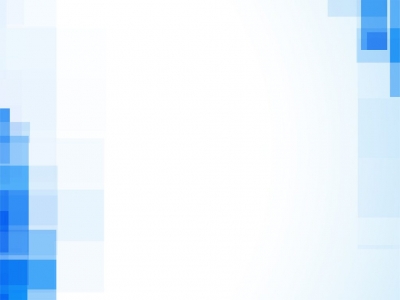 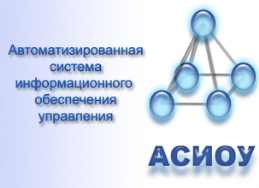 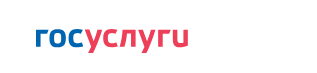 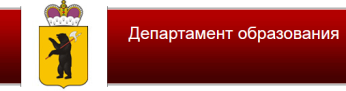 «Зачисление детей в государственные и муниципальные общеобразовательные учреждения (школу)»
10 класс
ЕПГУ новый
скриншоты
в 2021 году
Департамент образования Ярославской области
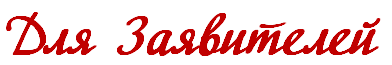 Зайдите на портал ЕПГУ по адресу http://gosuslugi.ru и авторизуйтесь с Вашим логином и паролем.
Данную услугу могут получить пользователи ТОЛЬКО с подтвержденной учетной записью.
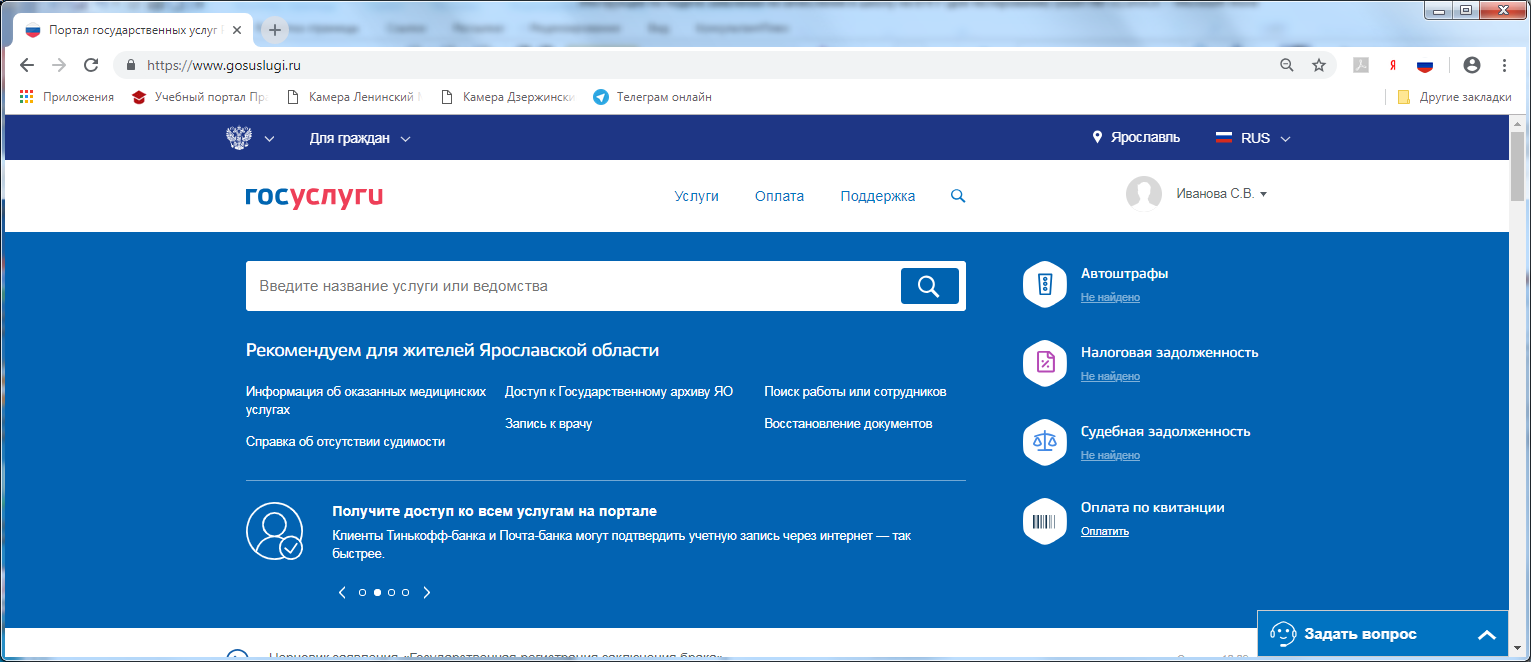 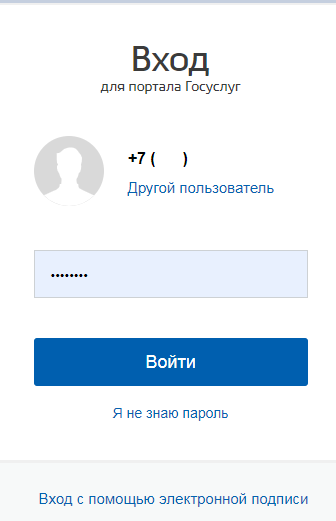 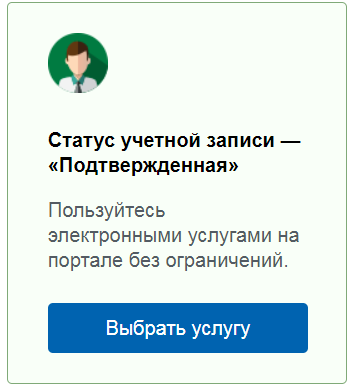 В Ярославской области данную услугу можно получить на ПК либо на смартфоне, открыв любой браузер. Из мобильного приложения данная услуга недоступна. Интерактивные формы других регионов образовательные организации Ярославской области не увидят и не смогут обработать заявления. 
Проверьте, чтобы правильно было определено местоположение – Ярославская область.
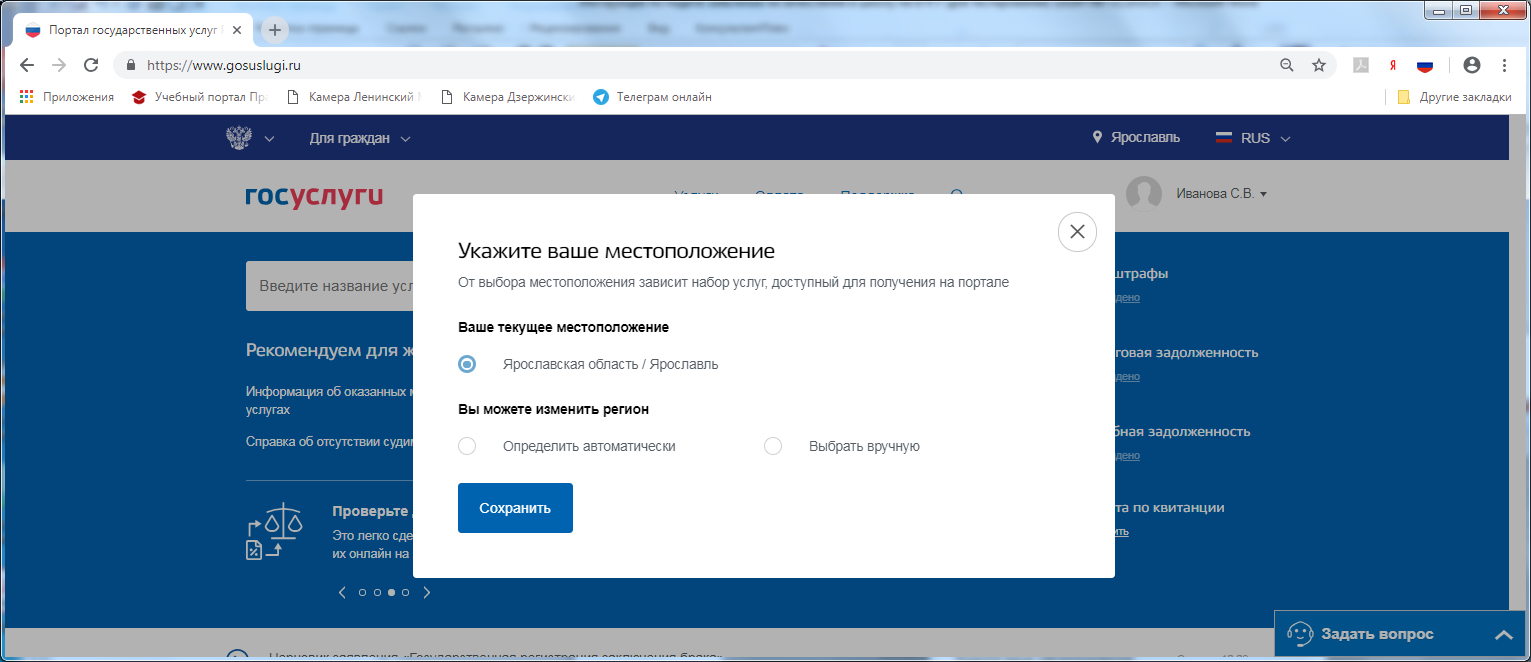 Ссылка для получения услуги https://www.gosuslugi.ru/315492/2/form
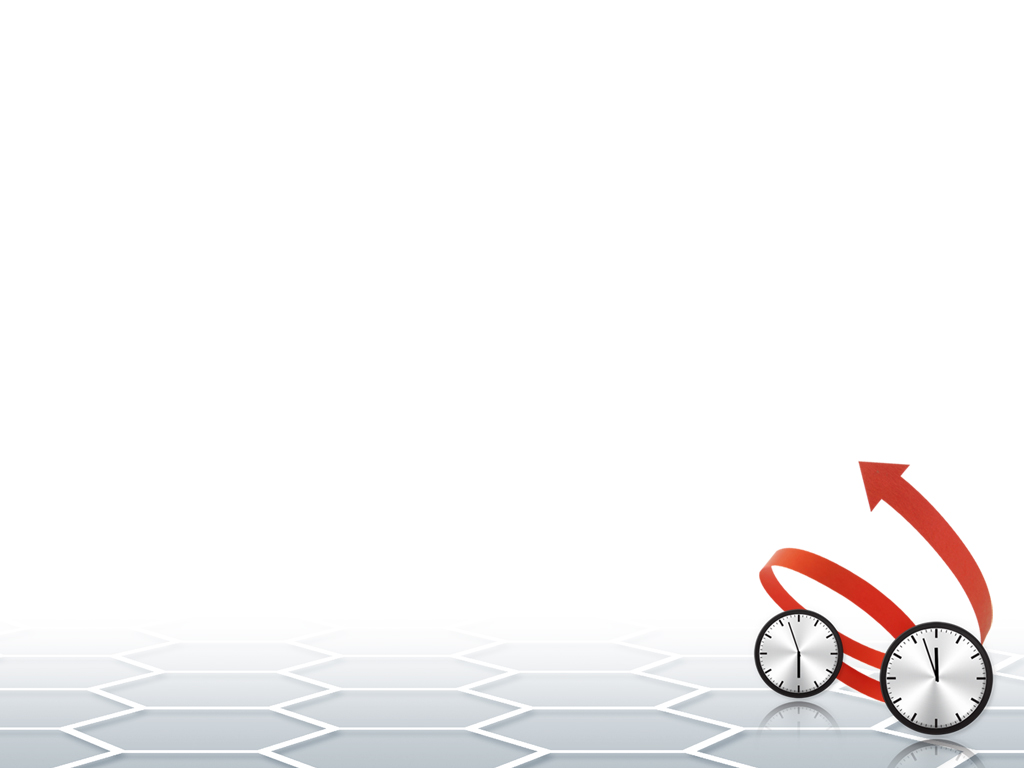 «Зачисление детей в государственные и муниципальные общеобразовательные учреждения (школу)»
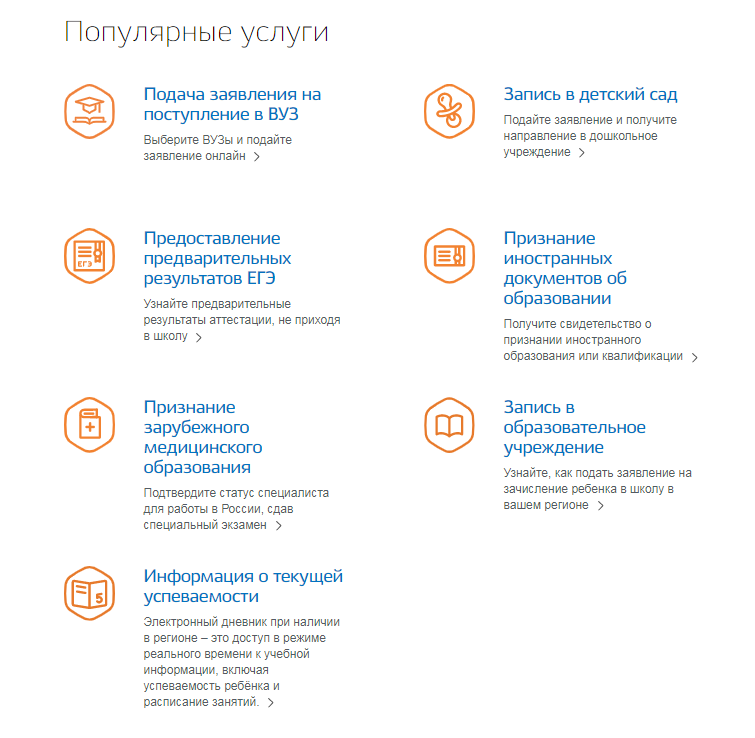 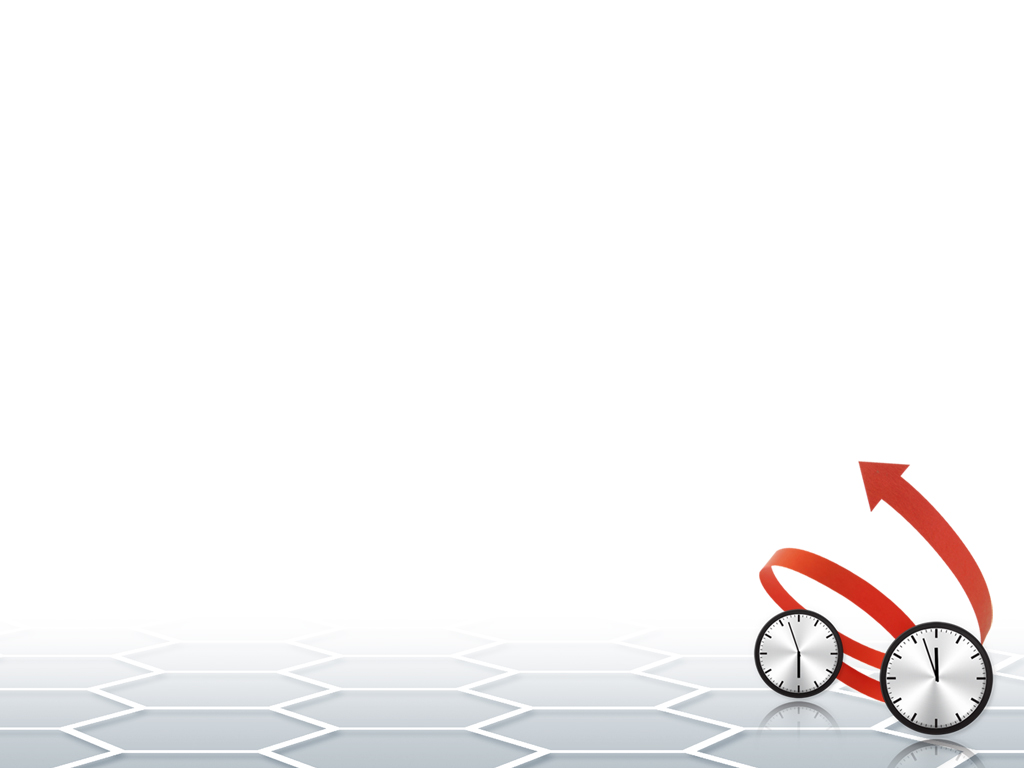 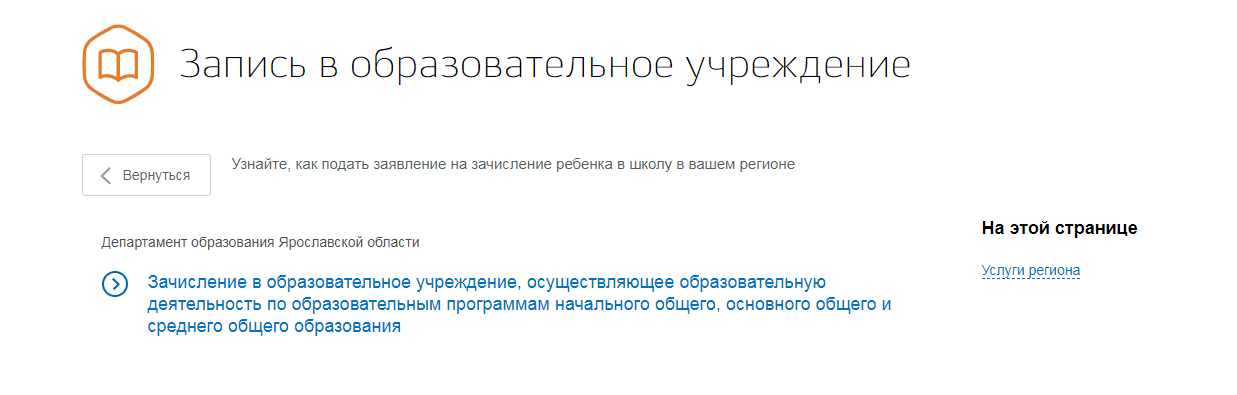 3
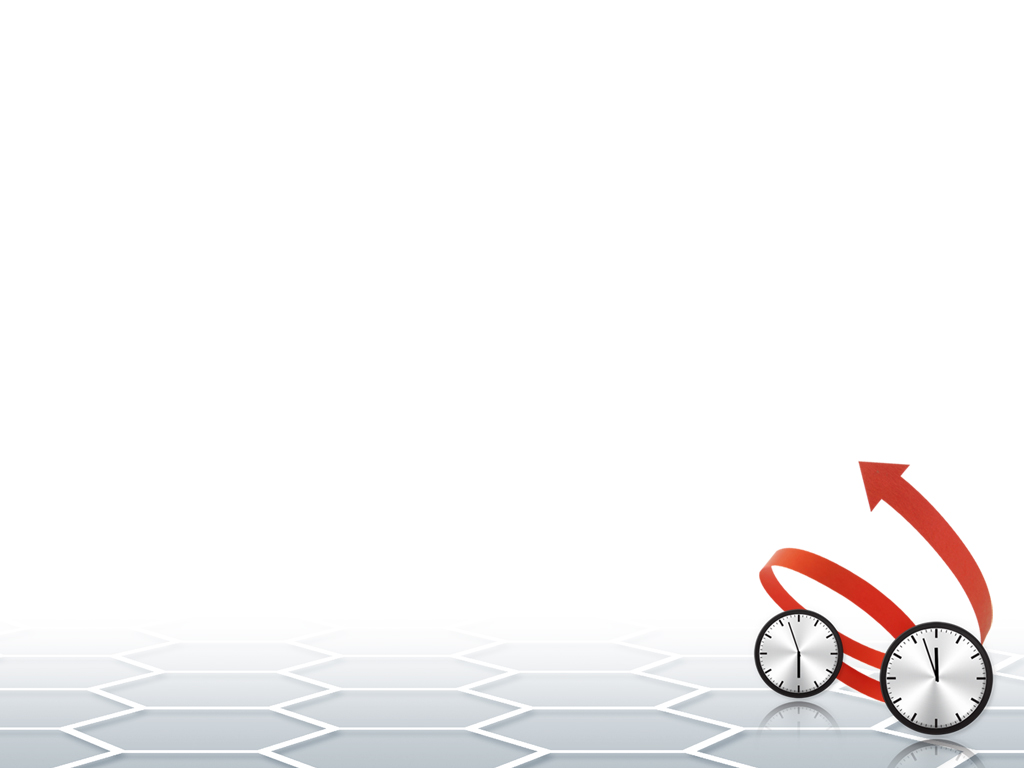 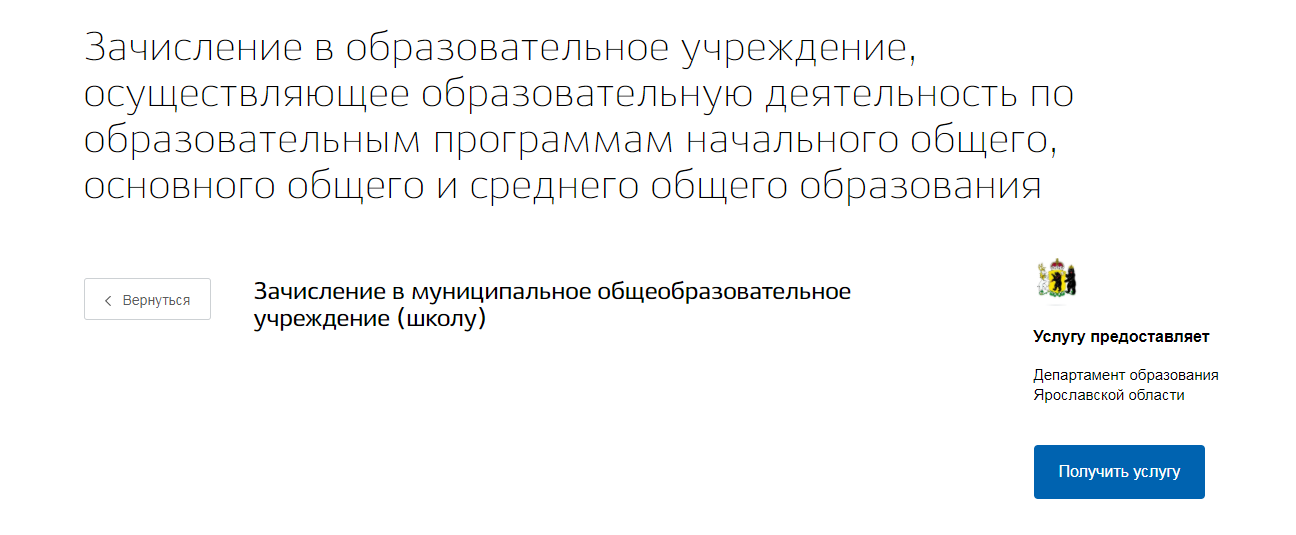 Департамент образования Ярославской области не зачисляет в организации.  Вопрос зачисления на обучение относится к компетенции образовательной организации
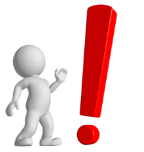 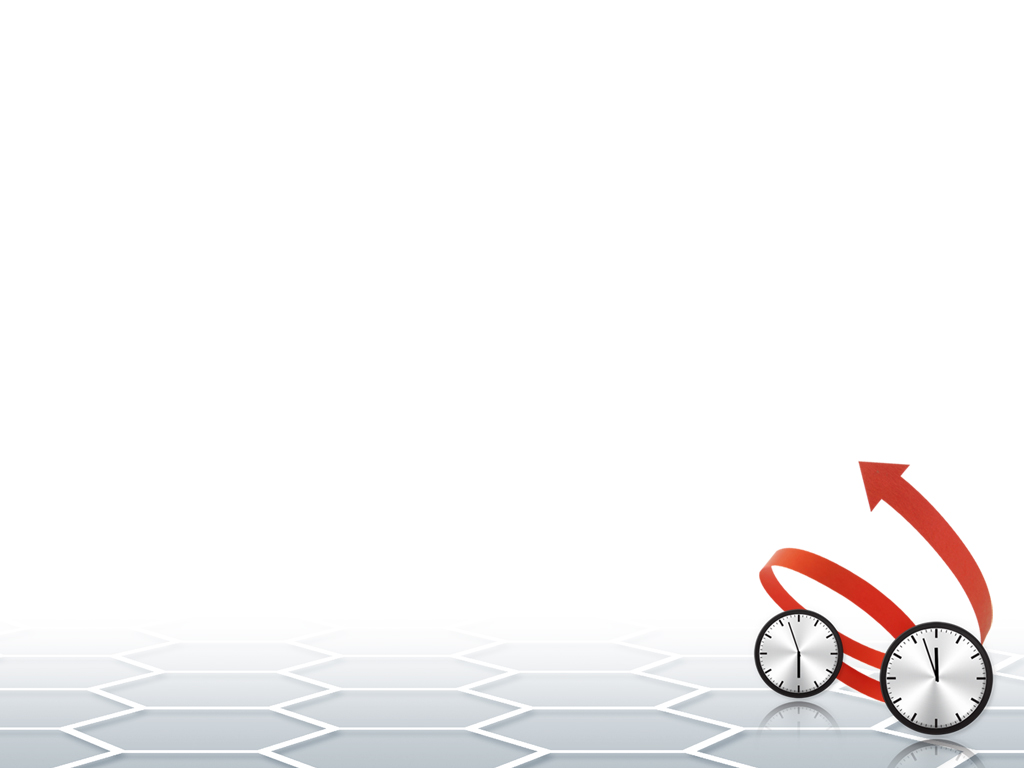 Внимательно прочитайте перед началом подачи заявления данные сообщения
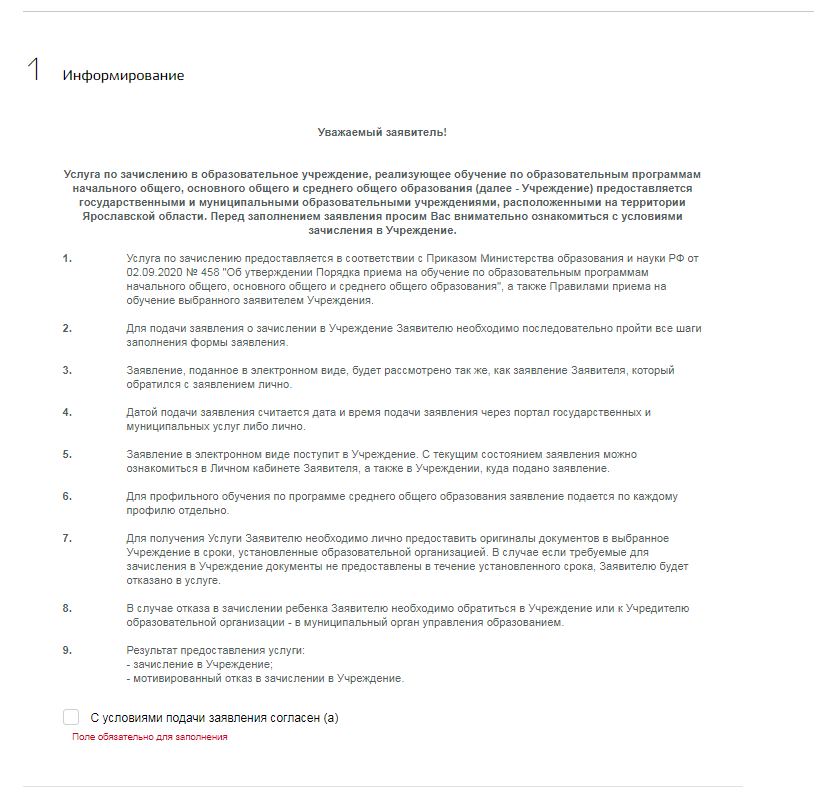 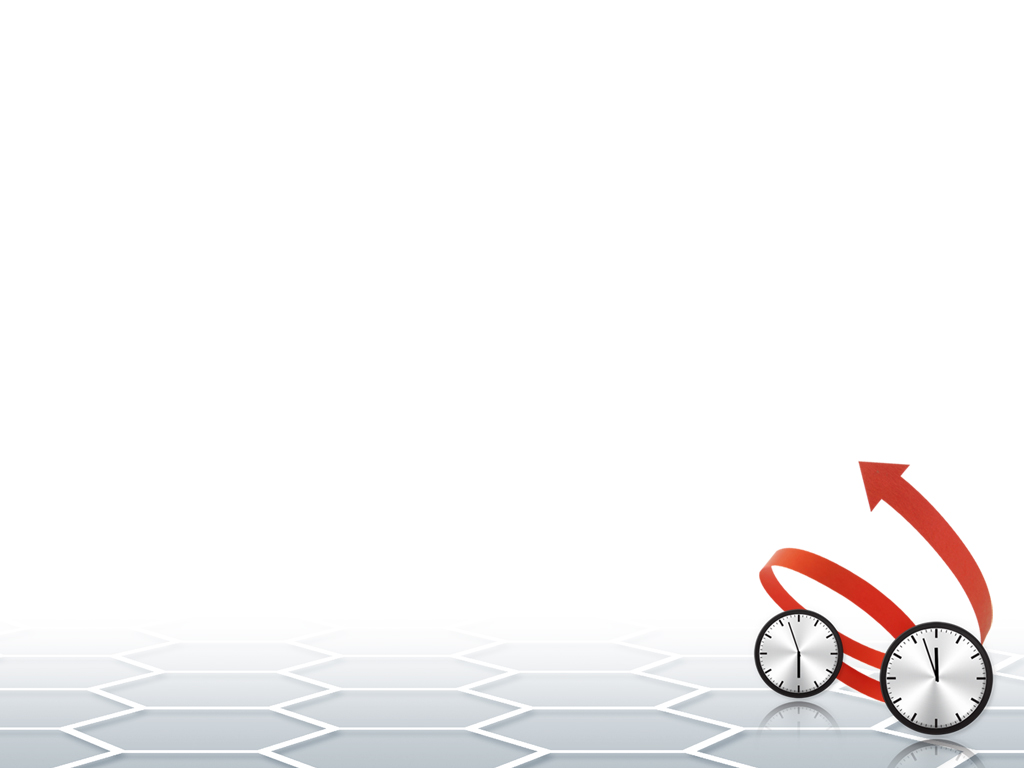 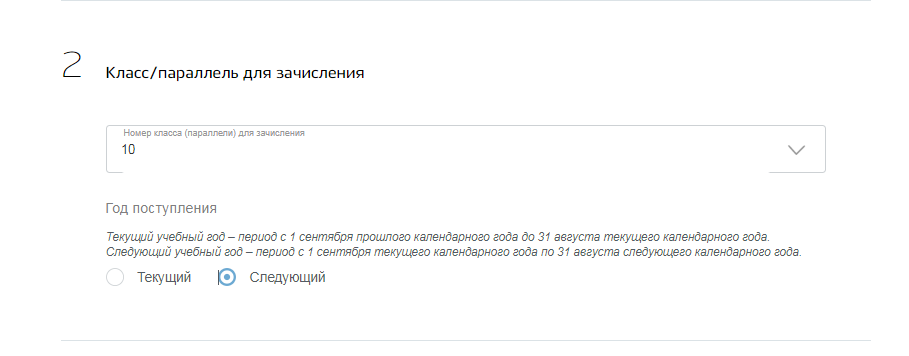 Обязательное условия при подаче заявления. 
В противном случае заявление не будет рассматриваться
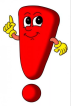 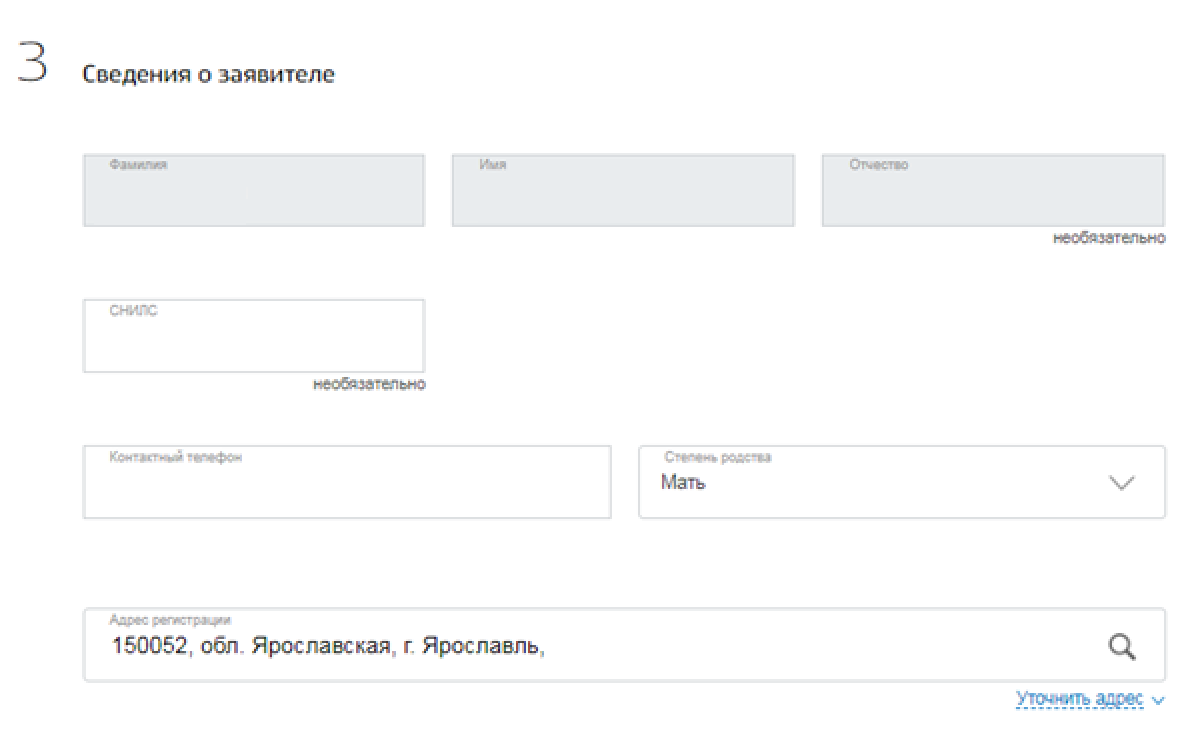 Все сведения о заявителе выгружаются 
из персональных данных личного кабинета
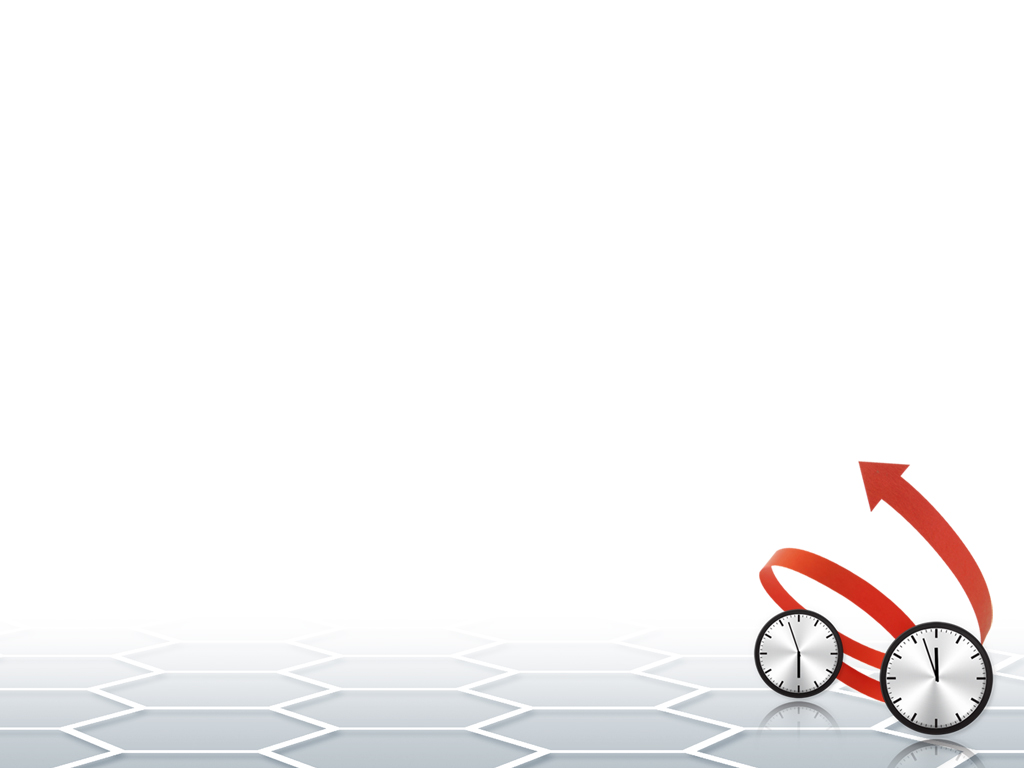 Если заявление подается не родителями, необходимо указать реквизиты документов, подтверждающих право на получение данной услуги. 
Также стоит учесть, что бабушки/дедушки, дяди/тёти не являются законными представителями
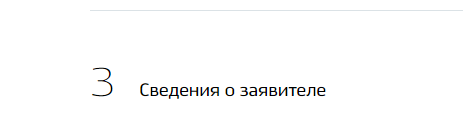 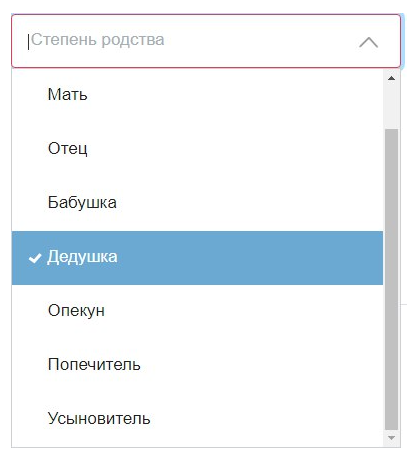 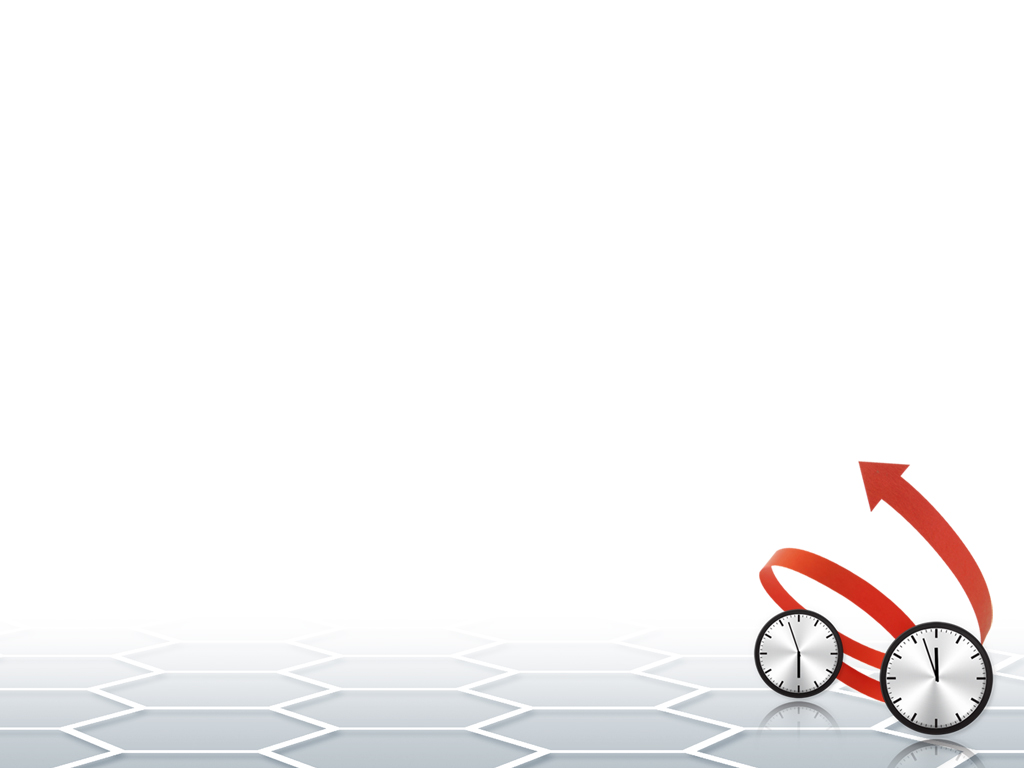 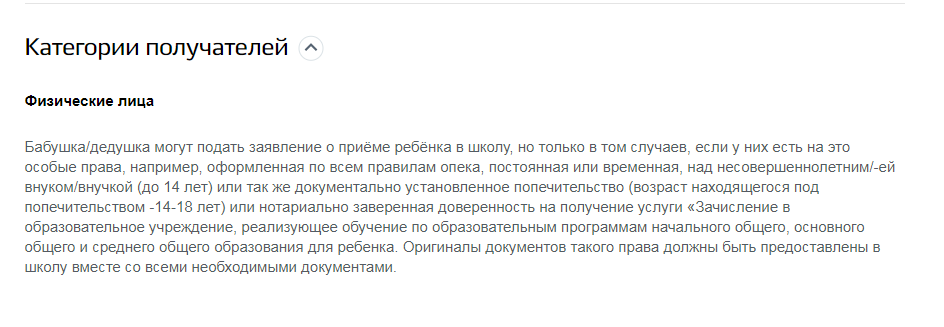 на форме этой информации нет
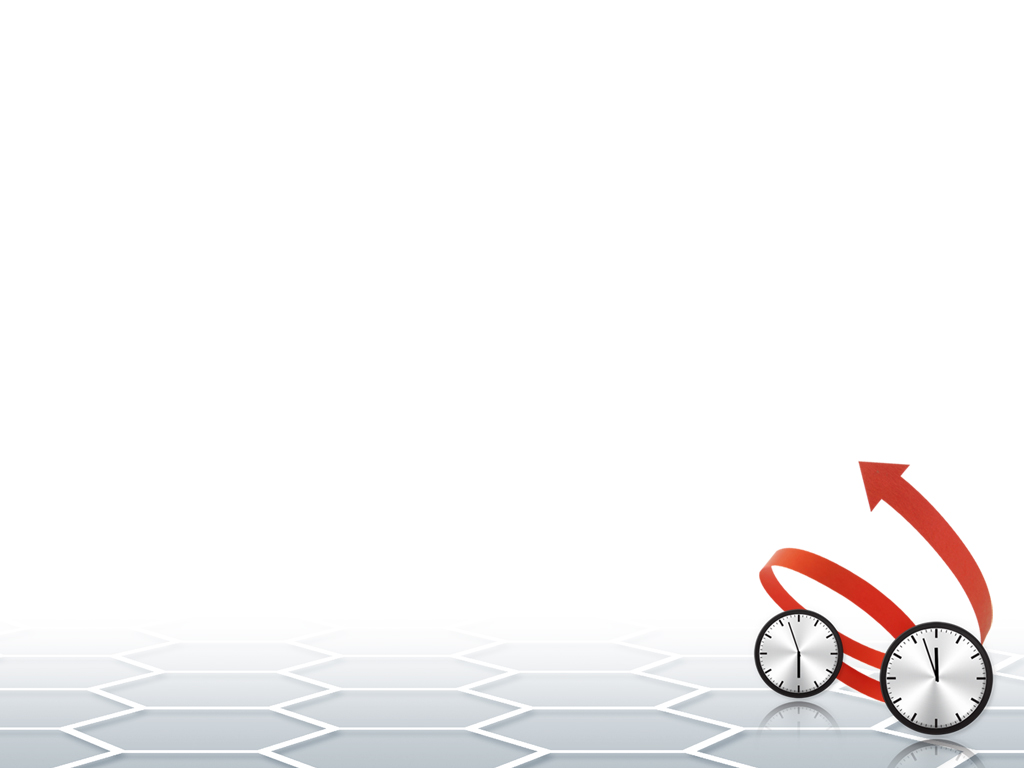 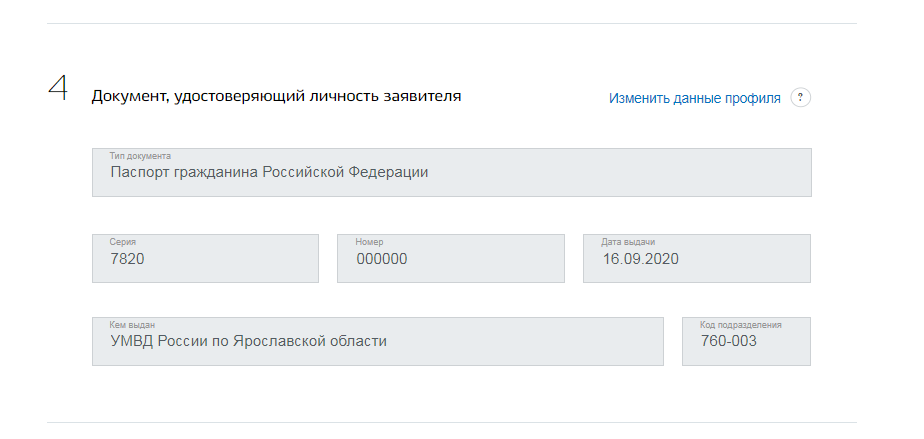 Если заявитель не нажимает галочку, то после зачисления в контингент, он автоматом получает логин и пароль от входа в РИД в ЛК
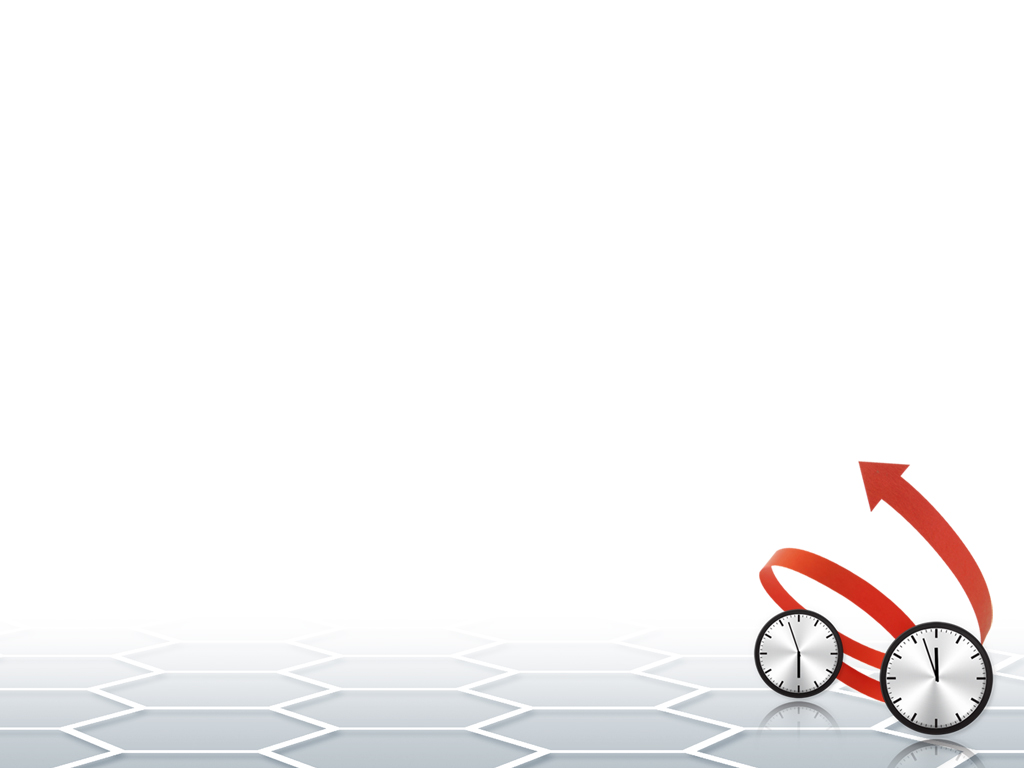 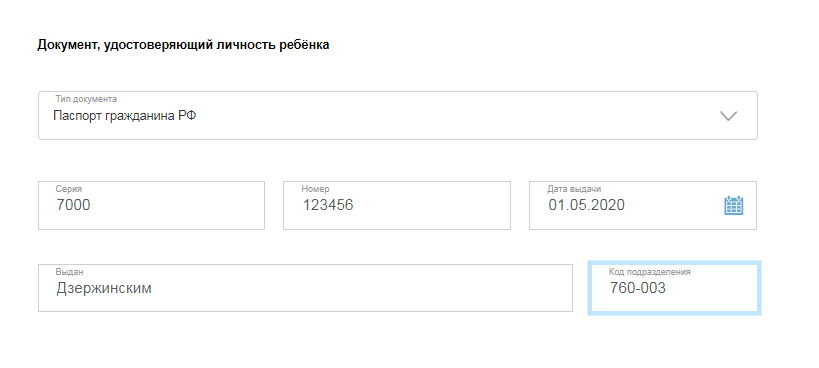 Документы совершеннолетнего ребенка  невозможно добавить в личный кабинет, поэтому заявитель вносит данные в соответствующие поля формы вручную
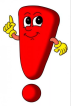 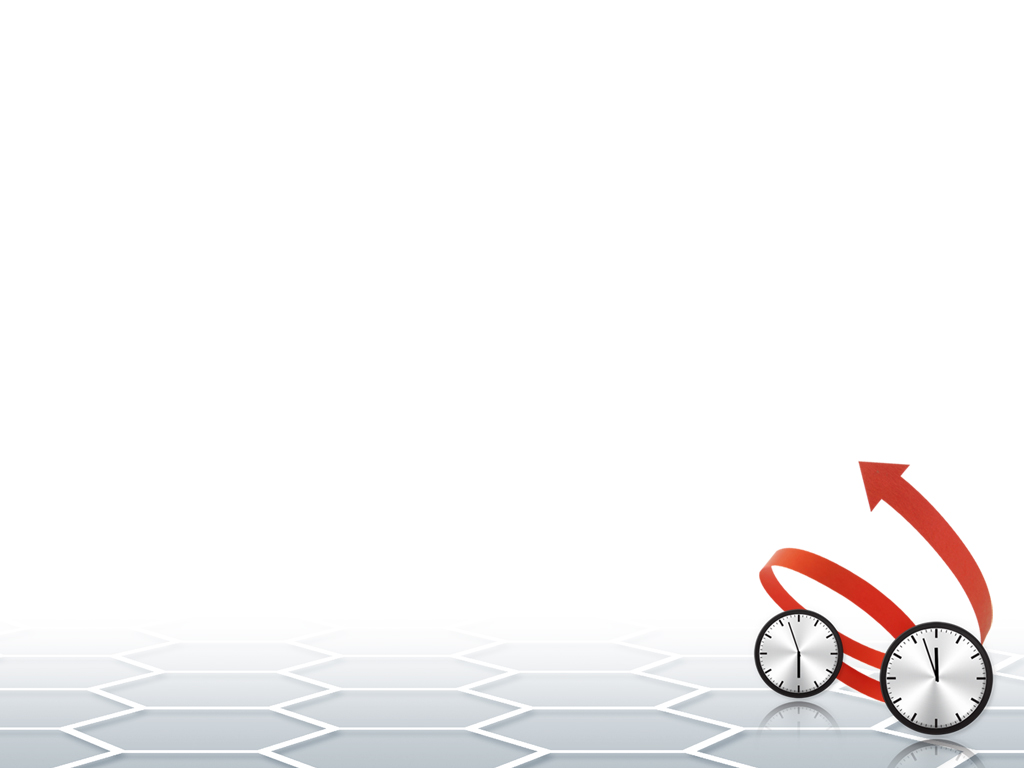 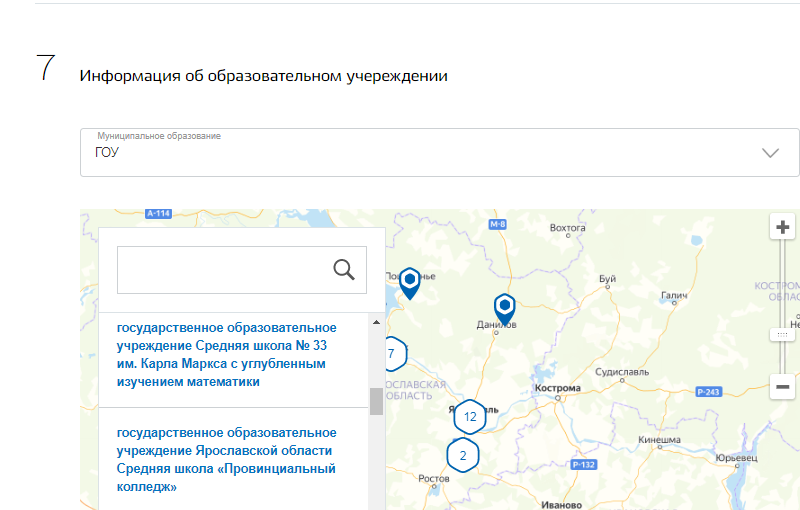 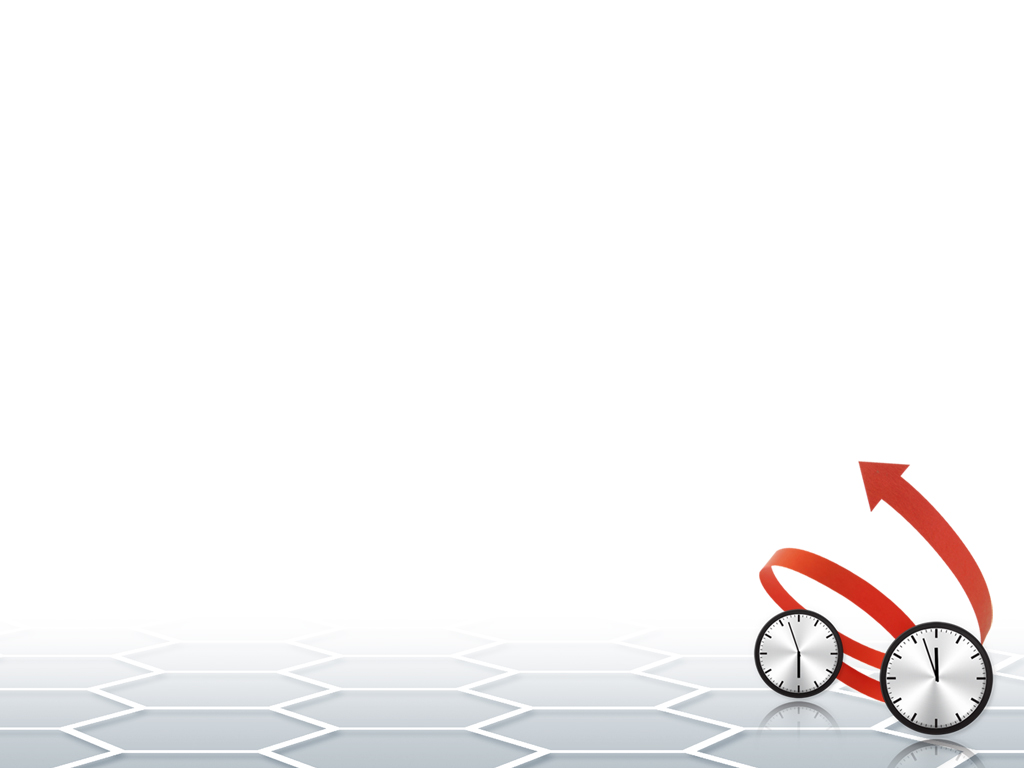 Если ребенок хочет принять участие в индивидуальном отборе/рейтинге в несколько  профилей в одной организации, необходимо создать разные заявления для каждого профиля. Также следует учесть, что дети-двойняшки не могут проходить по одному заявлению
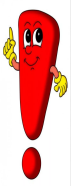 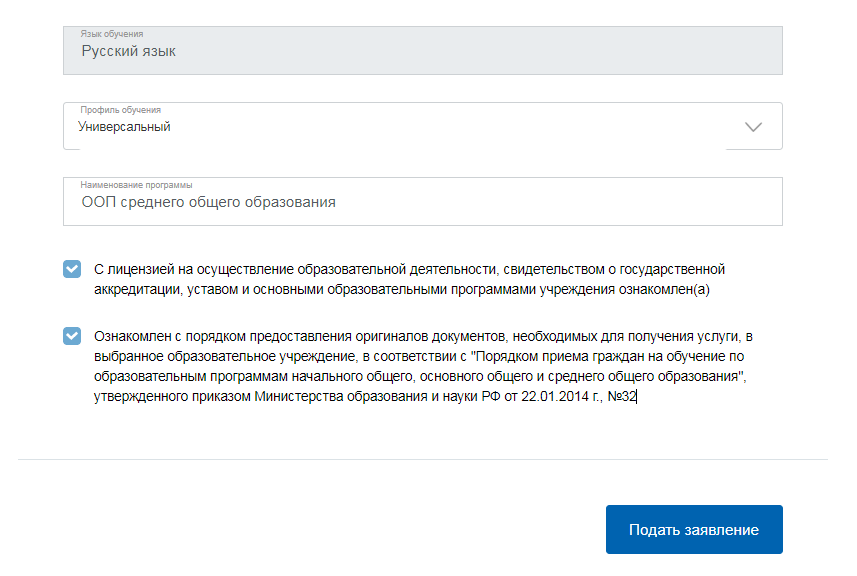 Наименование программы – основная образовательная программа среднего общего образования (ООП среднего общего образования
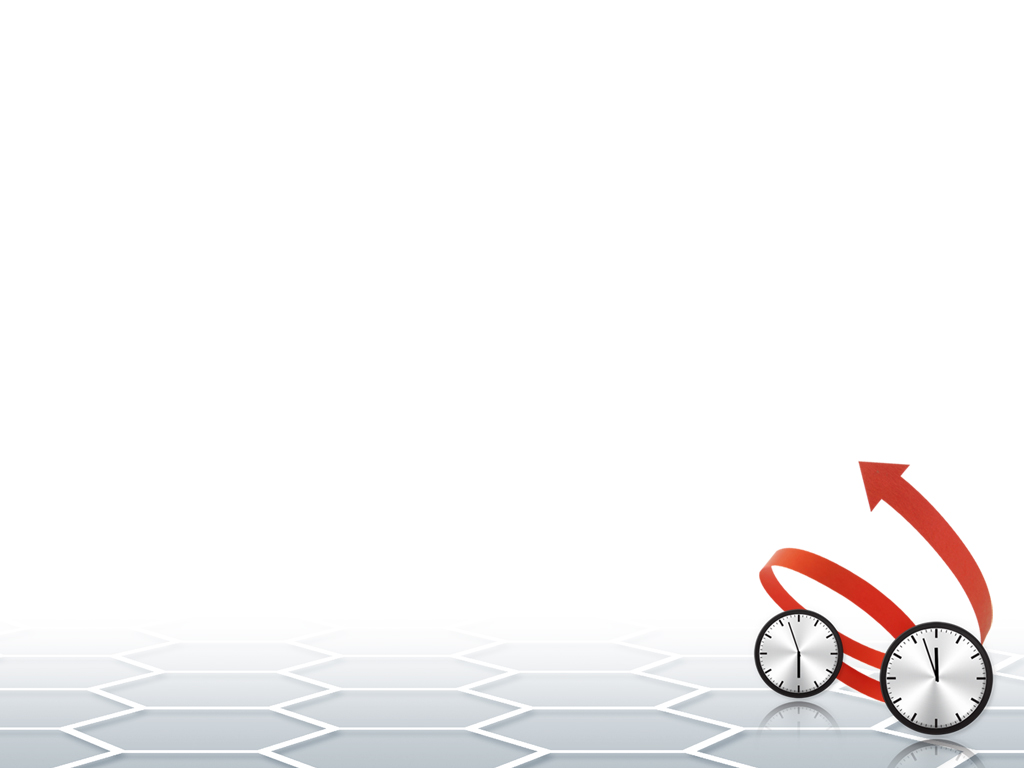 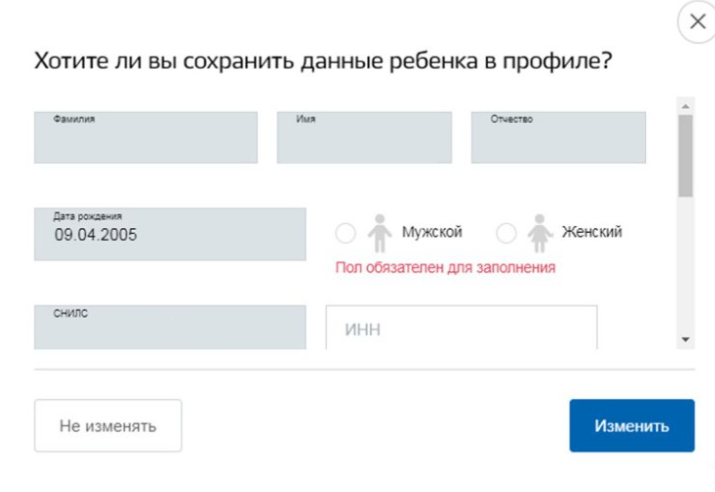 Поисковые подсказки (саджест) – это продолжение запроса, который заявитель начинает вводить
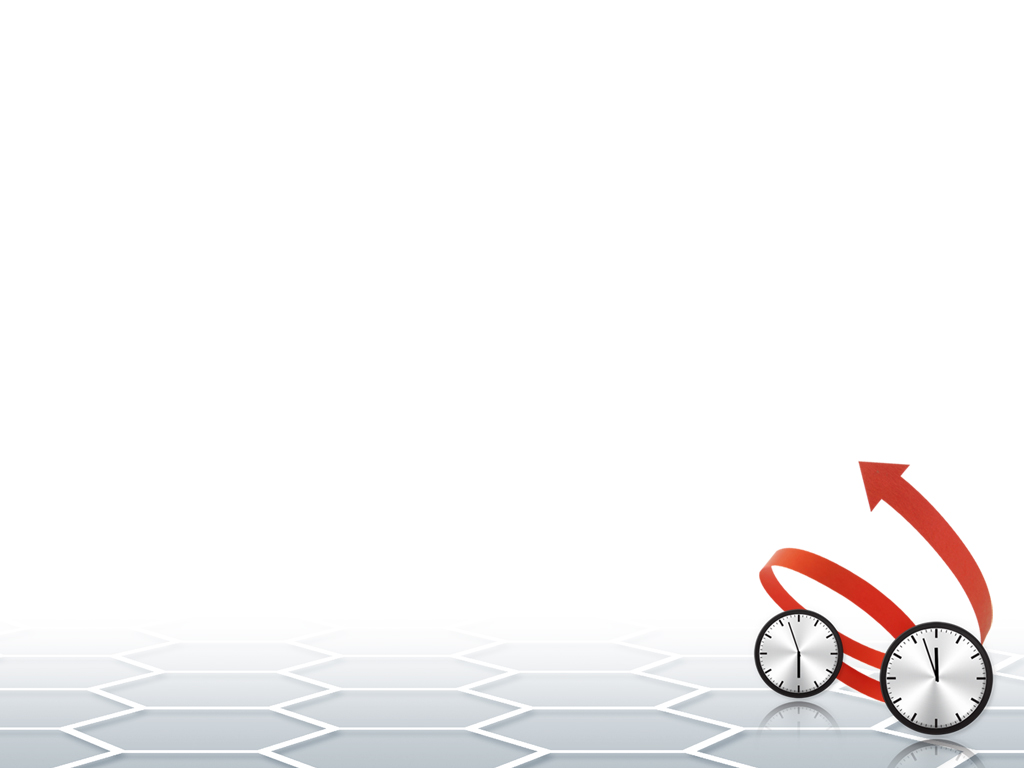 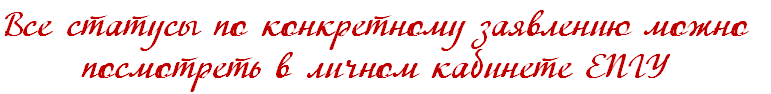 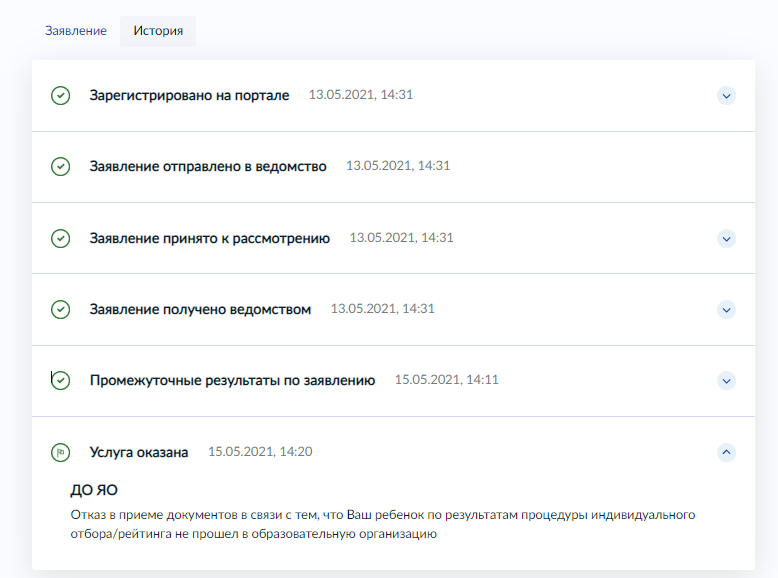